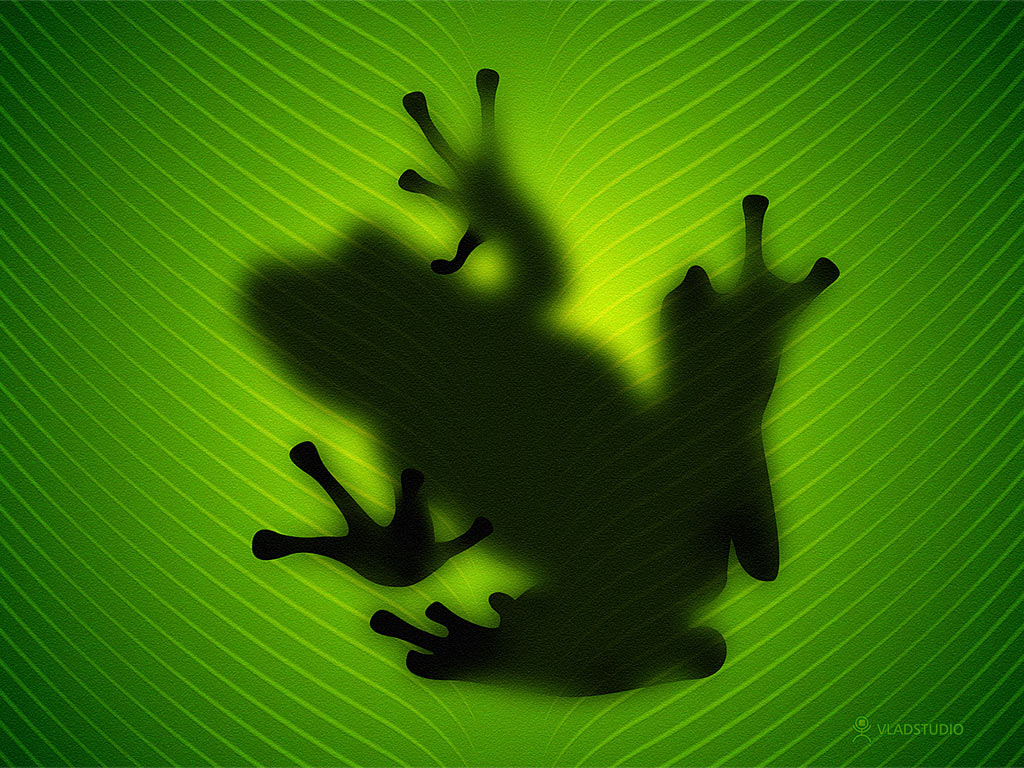 Varliukai
Vilius Visockas
2008.04.10
Turinys
Sąlyga
Sprendimas
Pavyzdys
Statistika
Pabaigai
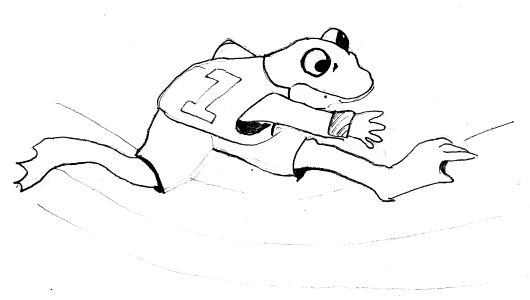 Sąlyga
Sąlyga
Varliukai stovi starto pozicijose
Vienoje pozicijoje jų gali būti keletas
Varliukai gali matyti dalį (nebūtinai visus) lygiai viena pozicija toliau esančių varliukų
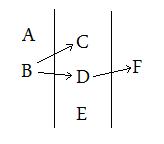 Sąlyga
Kiek mažiausiai starto pozicijų gali būti?
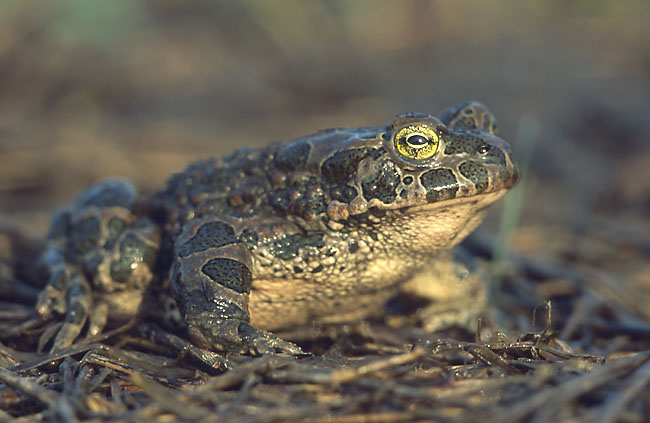 Sąlyga
Ne visada įmanomas toks varliukų išsidėstymas
B
Pavyzdys.  A negali matyti B, ir C.
A
C
Sprendimas
SprendimasGrafo sudarymas
Modeliuojame grafą
Grafo viršūnės – varliukai
Grafo briauna tarp viršūnių A ir B
+1, jei varliukas A mato B
-1, jei varliukas B mato A
0, kitu atveju.
SprendimasSkaidymas komponentais
Jei grafas nejungus
sprendžiame uždavinį kiekvienai jungiai komponentei
Iš atsakymų išrenkame didžiausią
Pavyzdys:
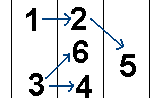 SprendimasKomponento nagrinėjimas
Jungaus komponento nagrinėjimas
Pradedame nuo bet kurios viršūnės
Atliekama paiešką į plotį
Žymimės atstumą nuo pradinės viršūnės
Teigiamas reikš, kad varliukas yra į dešinę nuo pradinio
Neigiamas reikš, kad varliukas yra kairę nuo pradinio
SprendimasAtstumų skaičiavimas
Pradedame nuo bet kurios viršūnės
Atliekama paiešką į plotį
Žymimės atstumą nuo pradinės viršūnės
Teigiamas reikš, kad varliukas yra į dešinę nuo pradinio
Neigiamas reikš, kad varliukas yra į kairę nuo pradinio
SprendimasAtsakymo radimas
Tegu A yra mažiausias atstumas (kairiausias varliukas)
Tegu B yra didžiausias atstumas (dešiniausias varliukas)
Ataskymas: B – A + 1
SprendimasKlaidų aptikimas
Klaida gali būti dvejų rūšių
Antrą kartą aptikus viršūnę, skiriasi surastas atstumas
Jei yra dvi briaunos A > B, B < A, klaidą atpažįstame dar nuskaitę.
Pavyzdys
PavyzdysGrafo sudarymas
6
2
3
5
4
1
PavyzdysKomponentai
D = 0
2
D = 1
D = -1
5
1
Atsakymas: MAX(D) – MIN (D) + 1 = 3
PavyzdysKomponentai
D = 0
2
D = 1
D = -1
5
1
D = -1 ar 1 +1 = 2?
Statistika
Pabaigai
PabaigaiDid you know?
Varlės odoje yra 200 kartų stipresnio analgetiko nei morfinas
Varlių kaulai, panašiai kaip medžiai, formuoja rieves, pagal kurias mokslininkai gali nustatyti jų amžių
Viena dykumos varlė gali išgyventi be vandens 7 metus
Varlė gali keisti odos spalvą
Varlės nušoka iki 20 daugiau savo paties ilgio
Didžiausia pasaulyje varlė yra maždaug pėdos ilgio
Mažiausia pasaulyje varlė yra maždaug 1.5 cm
PabaigaiŽmonės
Žmonės, kurie tiria varles?
HERPETOLOGAI
PabaigaiMitai
Kadangi varlės pasirodo per lietų, žmonės manydavo, kad jos nukrisdavo kartu su lietum. Galiausiai jie pradėjo jas gaudyti, kad įsitikintų, ar tai tiesa.
PabaigaiStatistika
Klausimai??